Digital Signage Template 11.5in x 8in
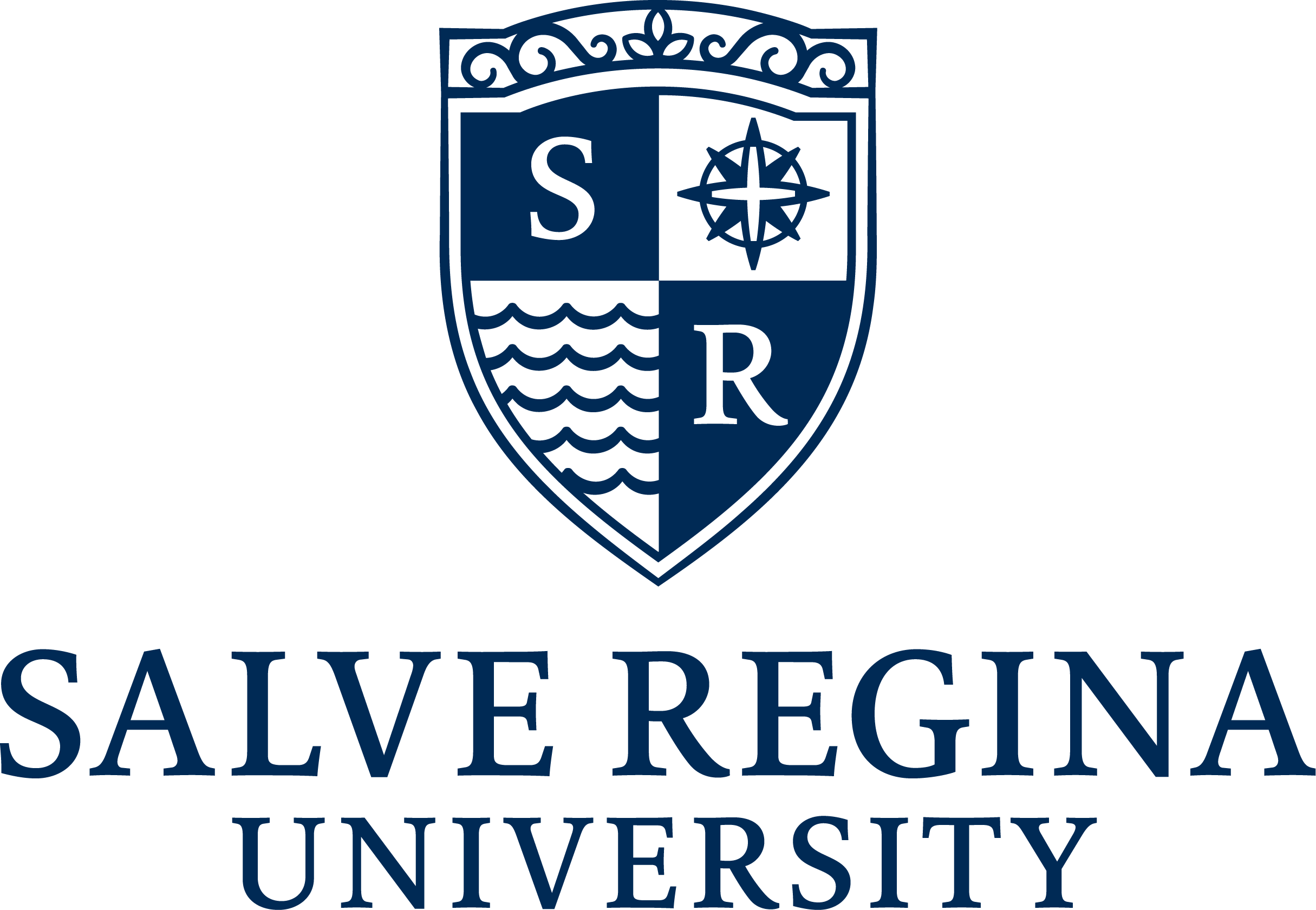 Digital signage is deployed at multiple locations around campus, including Gerety Hall, Miley Hall and the O'Hare Academic Building.
Content and technical requirements/information:
 Size - 11.5 inches (width) by 8 inches (height)
 File format - JPG
 Display time - 8 seconds
 A slide must meet the requirements of the University's branding guide.
 A slide should be appropriate for display and applicable to one or more of the   University's constituent groups (students, faculty and staff).
 Content should be concise enough to be read twice within the 8-second timeframe.
 Content should meet the requirements of the University's editorial and writing style guide.
 An event-related slide must have space booked in 25Live and be listed on the University calendar.